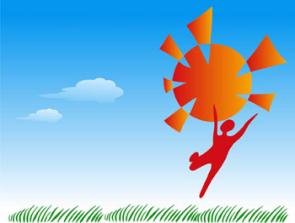 Проект:Смысловые пространства гимназии: центр здоровья семьи  МАОУ Гимназия №11
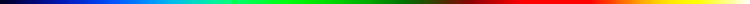 Проект «Смысловые пространства гимназии»
Разработан  в 2012 году на период до 2018 г.
1 этап – 2012-2014 г.«Бульвар читателей», «Творческая лаборатория», «Литературно-музыкальный салон» - выполнено
2 этап – 2014-2016 г. «Конструкторское бюро» - выполнено, «Центр здоровья семьи» - точка роста
3 этап 2016 -2018 г. – расширения площадей «Центр здоровья семьи», мастерские технического творчества – в разработке проектно сметных документов
Цель проекта: оформить площади гимназии так, чтобы, место носило ценностную смысловую нагрузку и служило пространством для воспитания детей.
Сделано: 2012 -2015 г.
 «Читать это модно, читать это круто»
«Бульвар читателей» – совместный проект гимназии и фонда поддержки гимназии «Созвездие»
(120 000 рублей, субвенция, фонд)
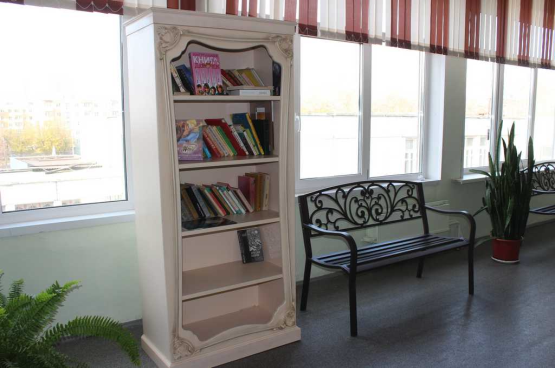 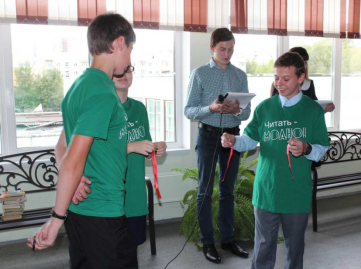 Сделано: «Конструкторское бюро» - открытие 23 декабря 2016 г.в рамках проекта «Как воспитать инженера» (432 000 рублей, грант «Доступная среда», субвенция на инженерный класс
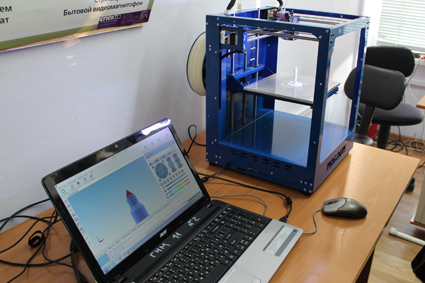 Литературно – музыкальный салонв рамках проекта «Читать это модно, читать это круто»(52 000 фонд «Созвездие» ремонт, субвенция 80 000 рублей - оборудование)
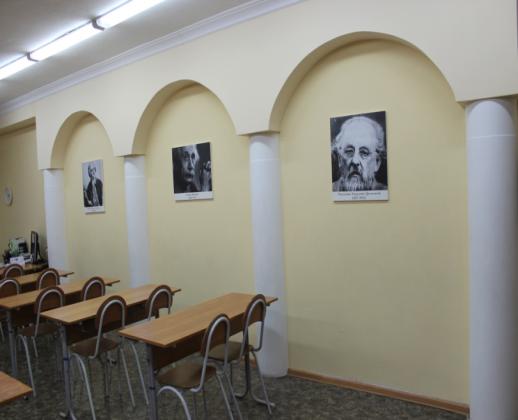 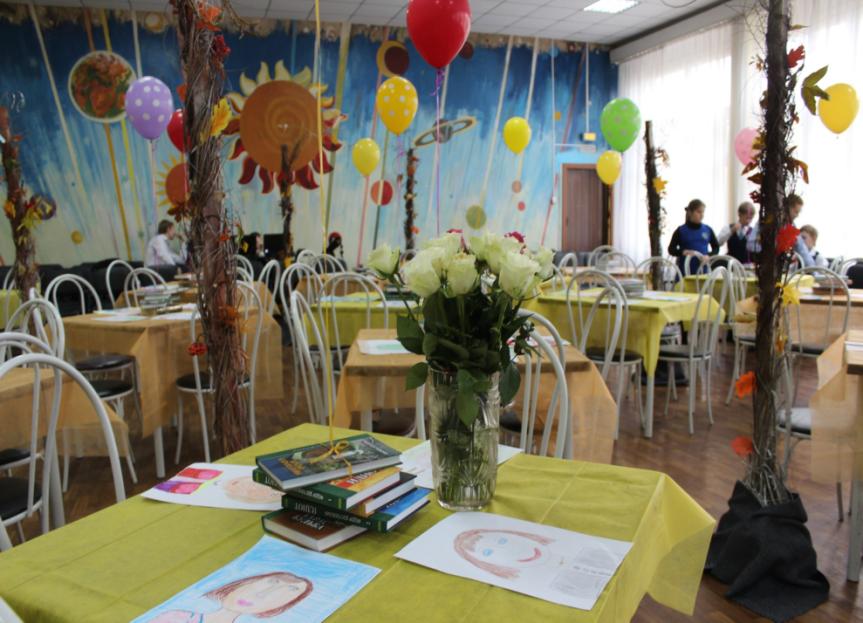 «Творческая лаборатория»
 Проект правительства гимназии «Творим вместе»
(дети заработали «Зеленый кошелек» -12 000 рублей
Точка роста: Проект 2016-2018 г. «Центр здоровья семьи»
Краевой грант «Безопасная среда»
1 167 000 рублей
Закупки реализованы
Цель проекта:
Профилактика заболеваемости
детей,
учителей, родителей
социальное здоровье
психическое здоровье
физическое здоровье
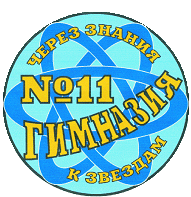 Целевая аудитория:В гимназии: 1 126 детей105 педагогов, 2000 родителей
20 детей – инвалиды
2 – надомное обучение
5 – опорно-двигательный аппарат
1 сердечно - сосудистые заболевания
3 – слух
9 – родители не открывают диагноз
Общий бюджет проекта 1 647 000 рублей Софинансирование:
1 167 000 – грант
по программе «Доступная среда»
80 000 рублей согласовано с фондом поддержки
гимназии «Созвездие»
400 000 рублей – необходимое 
до финансирование по смете проекта
Комната физической разгрузки (физическое здоровье)
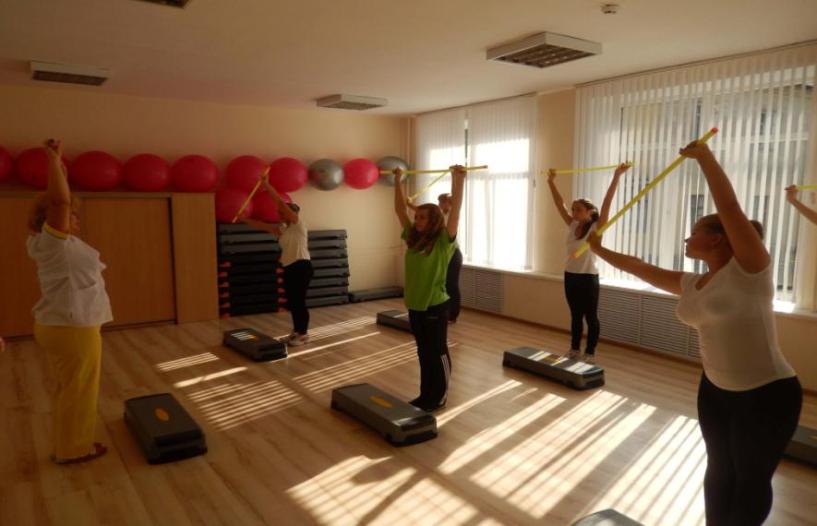 Комната релаксации (психологическое здоровье)
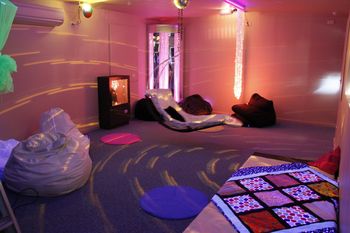 Здоровье семьи(социальное здоровье)
Техническая лаборатория для детей с ограниченными возможностями здоровья, 2015 г.Проект «Я все смогу, пусть меня научат», учитель технологии Шупиков В.А.
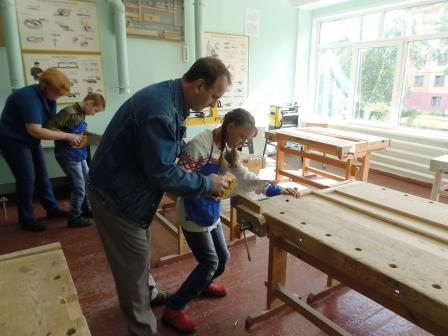 Человек делает себя сам!